Streaming Readout WG Meeting – 7/9/24
dRICH data reduction

Introduction
Ideas regarding dRICH data reduction (Alessandro Lonardo)
7/9/2024
Streaming Readout WG Meeting
1
Summary of Channel Counts and Data Flow
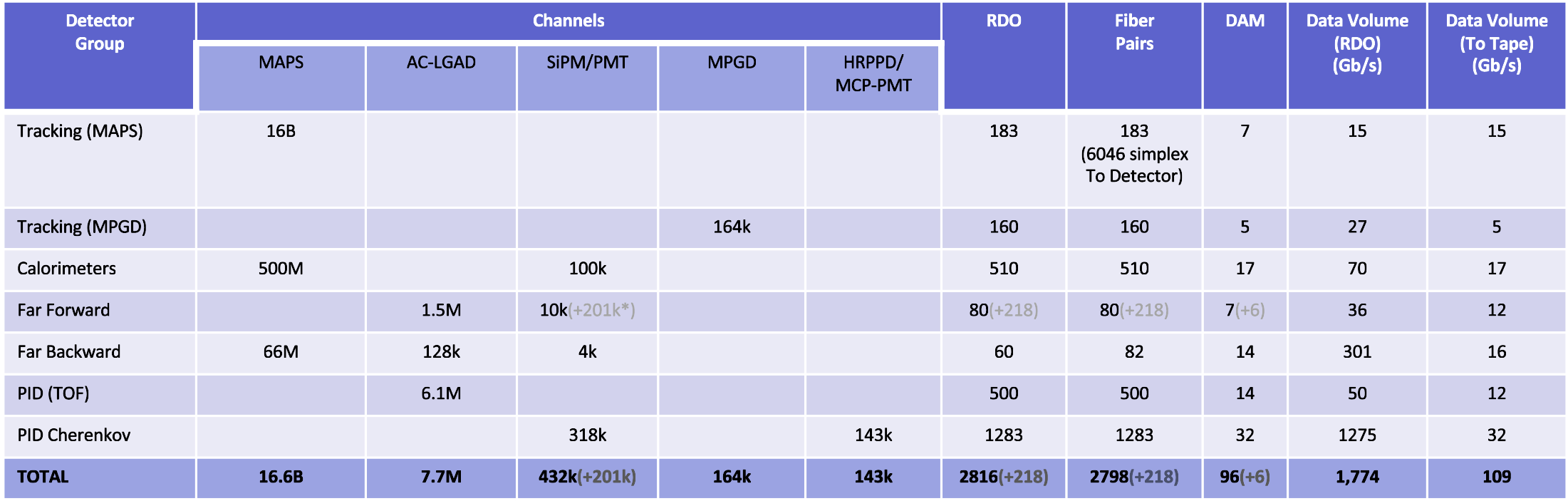 dRICH: 30 DAM boards
dRICH eventually needs significant data reduction inside DAQ

Initial noise in dRICH is ~12Gb/s.   Radiation damage will increase this x100 over approximately 4 years.  
Annealing should keep the noise at / under this x100 increase for lifetime of detector.

As DAQ, I typically ignore this, but there is also the difficulty of analyzing the data when noise dominates signal by factors > 100.
Summary of Data Flow
RDO
DAM
Readout Computer
Copper
Detector
Eth
FEB
Fiber
PCI/Eth
Data Bottlenecks
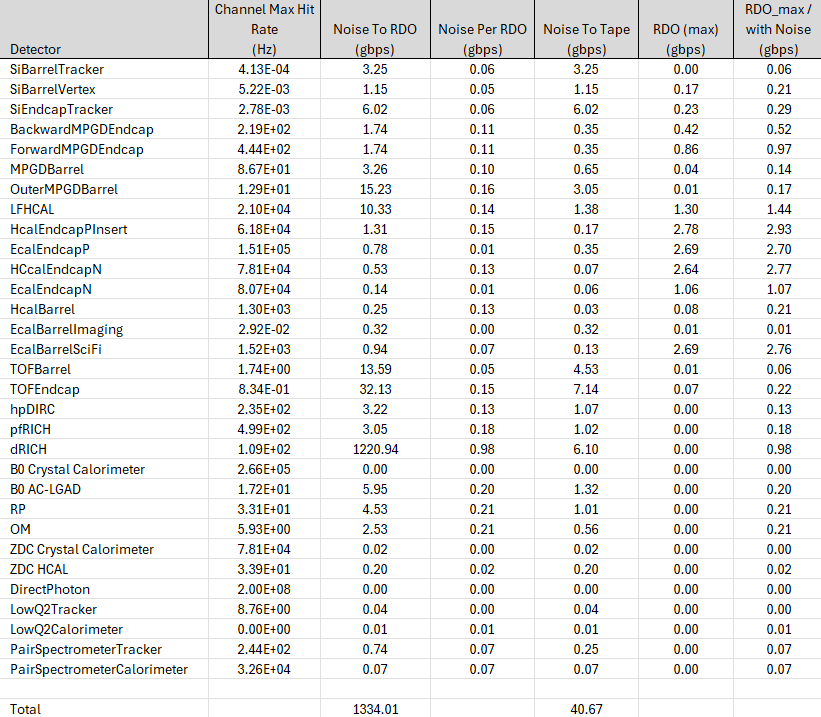 Evaluated Data Bottlenecks by tiling detector regions with RDO/ASIC combos

For some detectors, bandwidth difficulties arise from high rates in small regions of the detector

For dRICH, the noise will dominate, so rates are relatively uniform.   The highest rates are expected to have a safety factor of x5 or so.

The noise is dependent upon radiation in the dRICH, so there might be some spacial distribution, but the quoted values are the highest rates expected.

The DAM boards (for the dRICH) are also a potential bottleneck.   There are a maximum of 48 RDO / DAM, so the estimate is about 48 Gb/s maximum rate to the DAM boards.   Expecting DAM output to be about 100Gb/s,  (only a x2 safety factor, so DAM board reduction is valuable)
DAM_CTRL = 64 bits.                Same information copied to all(subset?) DAM.  Forwarded to RDO_CTRL
DAM_STATUS ~ 20(64) bits    DAM information copied back to GTU.   
                                                        
TRG_CTRL = 160 bits                Send trigger commands (to selected DAM boards: e.g. dRICH, low Q taggers)
TRG_STATUS = 160 bits           Return summary information (from selected DAM boards: e.g. dRICH, Calorimeters)

RDO_CTRL = 64 biits                 Clock + RDO commands
RDO_DATA ~ 10gb/s                 ASIC DATA + SC data + headers
Protocol Document

https://indico.bnl.gov/event/23989/
ePIC DAQ WIKI -> Talks and Slide Library -> DAQ Directory Link -> proposed_DAQ_PROTOCOL_v0.1.pdf
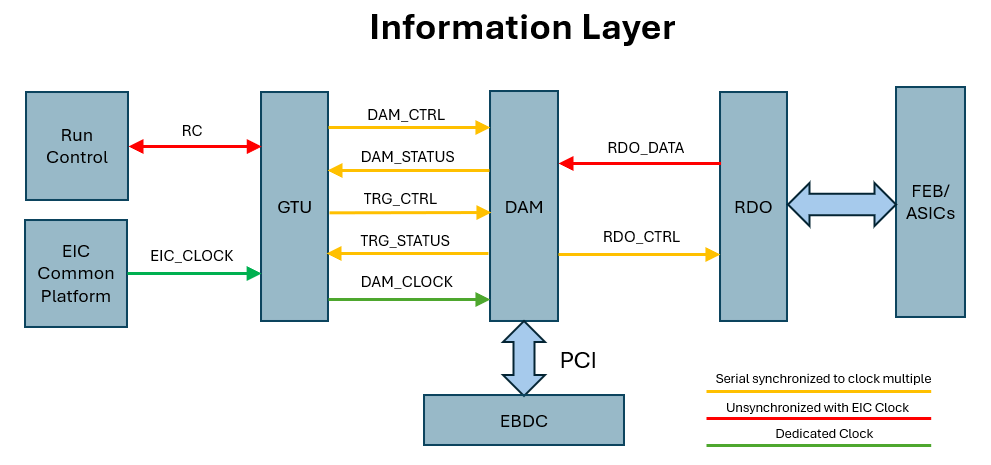 96 x
100 Gb ethernet switched network
Echelon 0 Nodes
108 x
~100 Gb/s target
(Assume 400Gb/ethernet x 2)
7/9/2024
Streaming Readout WG Meeting
4